Kryteria wyboru projektów w zakresie projektów dotyczących poprawy efektywności energetycznejdla Działań 2.1., 2.2. i 2.3. regionalnego Fundusze Europejskie dla Pomorza 2021-2027
Warsztaty dla Członków Komitetu Monitorującego FEP 2021-2027 
Gdańsk, 6 listopada 2023r.
Priorytet 2. Fundusze europejskie dla zielonego Pomorza
Działanie 2.1. Efektywność energetyczna
obszar województwa z wyłączeniem obszarów uprawnionych do wsparcia w ramach Działań 2.2. i 2.3
Działanie 2.2. Efektywność energetyczna – ZIT na terenie obszaru metropolitalnego
obszar wskazany w Strategii ZIT dla Obszaru Metropolitalnego Gdańsk-Gdynia-Sopot 
Działanie 2.3. Efektywność energetyczna – ZIT poza terenem obszaru metropolitalnego
obszary wskazane w Strategiach ZIT dla Miejskich Obszarów Funkcjonalnych: 
●Bytowa		● Chojnic-Człuchowa
● Kościerzyny		● Kwidzyna
● Lęborka		● Malborka-Sztumu
● Słupska-Ustki		● Starogardu Gdańskiego
Działanie 2.4. Efektywność energetyczna – programy rewitalizacji
2
Demarkacja w zakresie wdrażania instrumentów terytorialnych pomiędzy Działaniami 2.1. – 2.3. w obszarze efektywności energetycznej
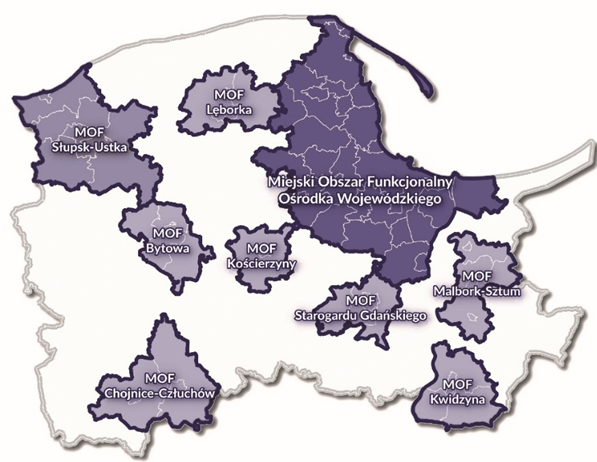 3
Typy projektów (1/2)
Kompleksowe przedsięwzięcia termomodernizacyjne polegające m.in. na:
zmniejszeniu strat ciepła przez przenikanie w zewnętrznych przegrodach,
modernizacji źródła ciepła,
modernizacji systemów grzewczo–wentylacyjnych z zastosowaniem wysokosprawnej rekuperacji energii,
modernizacji instalacji wewnętrznej centralnego ogrzewania i ciepłej wody użytkowej,
wykorzystaniu OZE.
W powiązaniu z typem 1. uzupełniająco możliwe będą działania funkcjonalnie powiązane z termomodernizowanym budynkiem dotyczące:
rozwoju systemów zarządzania energią lub wodą,
modernizacji oświetlenia wewnętrznego ograniczającego zużycie energii elektrycznej,
zastosowania błękitno-zielonej infrastruktury np. zielone dachy i ściany,
likwidacji barier architektonicznych z uwzględnieniem potrzeb osób z niepełnosprawnościami,
edukacji podnoszącej świadomość użytkowników dot. efektywności energetycznej,
innych prac budowlanych.
4
Typy projektów (2/2)
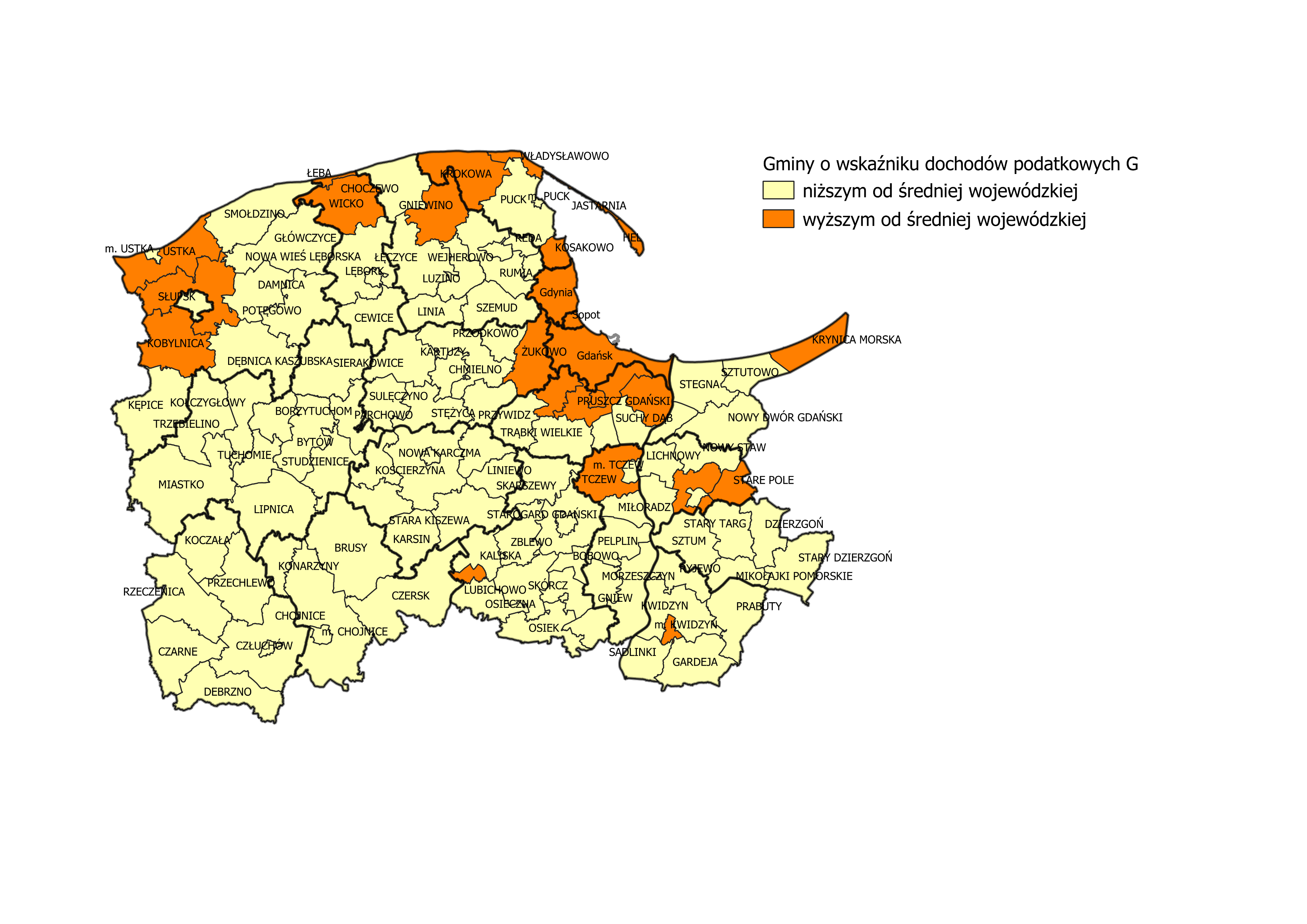 Rodzaje budynków i poziomy oszczędności energii pierwotnej
Budynek użyteczności publicznej:
budynek przeznaczony na potrzeby administracji publicznej, kultury, edukacji, wychowania, społeczne, opieki zdrowotnej i socjalnej, sportu, kultu religijnego
budynek, którego właścicielem jest jednostka samorządu terytorialnego (jst) lub podmiot z większościowym udziałem jst, służący świadczeniu usług komunalnych przez administrację lub służby publiczne bądź usług o charakterze powszechnym świadczonych przez publiczne instytucje otoczenia biznesu
5
[Speaker Notes: Definicja do ostatecznej konsultacji]
Kryteria wyboru projektów
sformułowane w oparciu o „Metodykę wyboru projektów w ramach programu regionalnego Fundusze Europejskie dla Pomorza 2021-2027 …” przyjętą 29 marca 2023 r.
Kryteria:
formalne, 
wykonalności, 
zgodności z zasadami horyzontalnymi, 
strategiczne.
Definicje zawierają wymogi wynikające z:
programu FEP 2021-2027, 
Szczegółowego Opisu Priorytetów, 
Wytycznych ministra właściwego ds. rozwoju regionalnego,
Kontraktu Programowego dla Województwa Pomorskiego.
Działanie 2.1. – konkurencyjny sposób wyboru
Działania 2.2. i 2.3. – niekonkurencyjny sposób wyboru
6
Kryteria wyboru projektów – formalne
Kwalifikowalność wnioskodawcy/partnerów
w zależności od sposobu wyboru:
szczegółowe typy beneficjentów dla Działania,
imienne wskazanie w Harmonogramie naborów wniosków 
demarkacja w zakresie wdrażania instrumentów terytorialnych 
wyłączenie podmiotów podejmujących działania sprzeczne z zasadami niedyskryminacji.
Zgodność z celami i logiką wsparcia w Działaniu
wybrany typ projektu został wskazany w Harmonogramie naborów wniosków,
obszar realizacji projektu jest zgodny z obszarem geograficznym wskazanym w Harmonogramie naborów wniosków. 
Zgodność ze szczegółowymi uwarunkowaniami określonymi dla Działania
wymogi w zakresie własności, funkcji oraz minimalnych poziomów oszczędności energii 
Kwalifikowalność wartości projektu (Dz. 2.1.)
Zgodność ze Strategią ZIT (Dz. 2.2. i 2.3.)
7
Kryteria wyboru projektów – wykonalności
rzeczowej:
Możliwe warianty
Zakres rzeczowy projektu
Nakłady na realizację projektu 
Procedura oceny oddziaływania na środowisko
Promocja projektu
instytucjonalnej:
Partnerstwo 
Sposób zarządzania projektem
finansowej:
Pomoc publiczna 
Budżet projektu 
Analiza finansowa 
Analiza ekonomiczna
8
Kryteria wyboru projektów – wykonalności rzeczowej
Zakres rzeczowy projektu
Dodatkowe wymagania określone dla Działań w zakresie:
zgodności kwalifikowalnego zakresu z ustaleniami audytu energetycznego i poprawności szacowania poziomu oszczędności energii pierwotnej  (dla każdego z budynków),
uwarunkowań dotyczących wymienianych źródeł ciepła w ramach prac termomodernizacyjnych.
Nakłady na realizację projektu
efektywność kosztowa wybranego w ramach ustaleń audytu wariantu realizacji prac,
zgodność z zasadami kwalifikowania wydatków (15% dla zadań niewynikających z audytu energetycznego).
9
Kryteria wyboru projektów – zgodności z zasadami horyzontalnymi
Zasada równości szans i niedyskryminacji, w tym dostępności dla osób z niepełnosprawnościami
dostępność dla wszystkich  użytkowniczek oraz użytkowników i spełnianie standardów,
zgodność z innymi warunkami zamieszczonymi w opisie działań na rzecz zapewnienia równości, włączenia społecznego i niedyskryminacji dla celu szczegółowego 2 (i) FEP 2021-2027.
Karta Praw Podstawowych Unii Europejskiej
czy zapisy projektu nie stoją w sprzeczności z wymogami Karty Praw Podstawowych 
Konwencja o Prawach Osób Niepełnosprawnych
czy zapisy wniosku o dofinansowanie dotyczące zakresu i sposobu realizacji projektu oraz wnioskodawcy nie stoją w sprzeczności z wymogami KPON.
Zasada równości kobiet i mężczyzn
zgodność projektu z zasadą równości kobiet i mężczyzn.
Zasada zrównoważonego rozwoju, w tym zasada DNSH
czy realizacja i funkcjonowanie projektu nie wpłynie negatywnie na trwałość i jakość środowiska,
czy projekt „nie czyni poważnych szkód” w odniesieniu do każdego z celów środowiskowych.
10
Kryteria wyboru projektów – strategiczne (1/3)
Obszar A. Zgodność z logiką interwencji Programu (1/2)
Profil projektu
wpisywanie się w wyzwania, zakres i ukierunkowanie celu szczegółowego 2 (i) i właściwego Działania FEP 2021-2027 poprzez zmniejszenie zapotrzebowania na energię, poprawę jakości powietrza i łagodzenie zmian klimatu:
Dz. 2.1.:
wymiana węglowych źródeł ciepła,
osiągnięcie wyższych poziomów oszczędności energii pierwotnej,
osiągnięcie wyższych poziomów redukcji gazów cieplarnianych,
osiągnięcie wyższych poziomów  zmniejszenia emisji zanieczyszczeń powietrza pyłu PM 10.
oraz dodatkowo Dz. 2.2. i 2.3.:
wpisywanie się w Strategię ZIT właściwą dla obszaru realizacji projektu w zakresie dotyczącym poprawy efektywności energetycznej budynków:
wpływanie na rozwiązanie problemów określonych w diagnozie obszaru realizacji Strategii ZIT,
wpływanie na wzmocnienie potencjału rozwojowego obszaru objętego Strategią ZIT,
powiązanie z innymi projektami wskazanymi w Strategii ZIT w ramach realizacji wspólnego celu.
11
Kryteria wyboru projektów – strategiczne (2/3)
Obszar A. Zgodność z logiką interwencji Programu (2/2)
Potrzeba realizacji projektu
odpowiedź na zdiagnozowaną potrzebę i pilność proponowanych działań proponowanych przez wnioskodawcę,
pilność z punktu widzenia aktualnie obowiązujących programów ochrony powietrza dla stref województwa pomorskiego.
Wkład w zakładane efekty
wkład w osiągnięcie założonych wartości wskaźników.
Obszar B. Oddziaływanie projektu
Kompleksowość projektu
wieloaspektowość i kompleksowość przewidzianych w ramach projektu działań (w tym niewynikających z audytu energetycznego) z punktu widzenia skutecznego i trwałego rozwiązania zdefiniowanych problemów.
Komplementarność projektu
powiązanie z innymi projektami z zakresu poprawy efektywności energetycznej budynków.
12
Kryteria wyboru projektów – strategiczne (3/3)
Obszar C. Wartość dodana projektu
Zintegrowane Porozumienia Terytorialne (tylko Dz. 2.1.)
ujęcie zakresu projektu w ramach Zintegrowanego Porozumienia Terytorialnego dla obszaru funkcjonalnego.
Budynki zero- i plus-energetyczne
powstanie budynków dostosowanych do wymogów dla budynków zero- i plus-energetycznych.
Wpisywanie się projektu w  aktualne gminne projekty założeń lub założenia do planów zaopatrzenia w ciepło, energię elektryczną i paliwa gazowe
Zastosowanie instalacji OZE
Element wyspy energetycznej
Partnerstwo publiczno-prywatne
realizacja projektu w formule ESCO
Zasada DNSH
wpisywanie się w zalecenia związane z realizacją zasady DNSH wskazane w „Analizie spełniania zasady DNSH dla projektu programu Fundusze Europejskie dla Pomorza 2021-2027”.
13
Kryteria wyboru projektów – strategiczne – Dz. 2.1. – zestawienie punktacji
Kryteria wyboru projektów – strategiczne – Dz. 2.2. i 2.3.
Obszar A. Zgodność z logiką interwencji Programu
Obszar B. Oddziaływanie projektu
Kryteria obligatoryjne (TAK / NIE)
Obszar C. Wartość dodana projektu
Kryteria fakultatywne (TAK / NIE DOTYCZY)
15
Dziękuję za uwagę